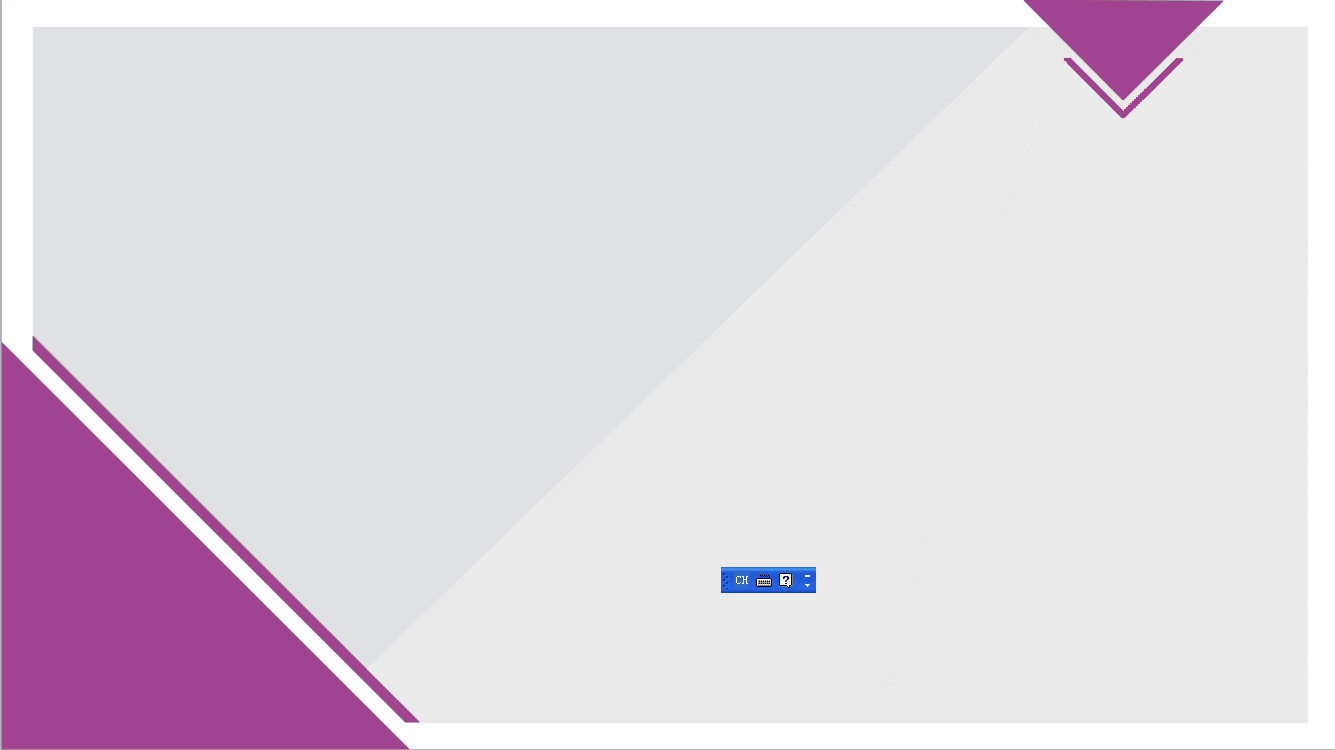 新人教版四年级数学课本上册
第四单元  三位数乘两位数
第一课时   三位数乘两位数
执教教师：李燕兵
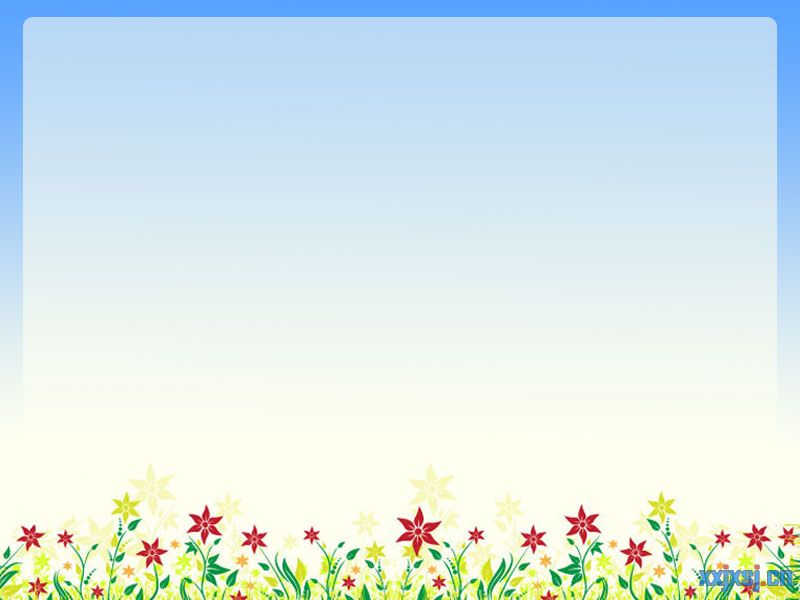 学习目标
国庆节期间很多人都外出旅游了。王叔叔和李叔叔也去旅游了，他们乘车所用的时间都是12小时，但他们乘坐的交通工具是不一样的。请看：
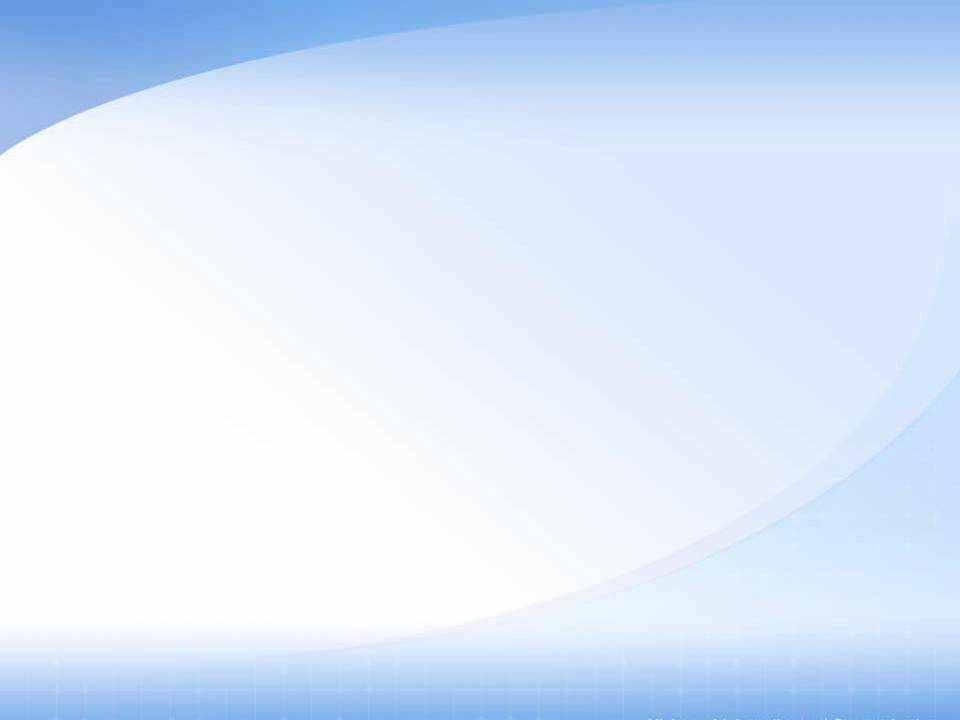 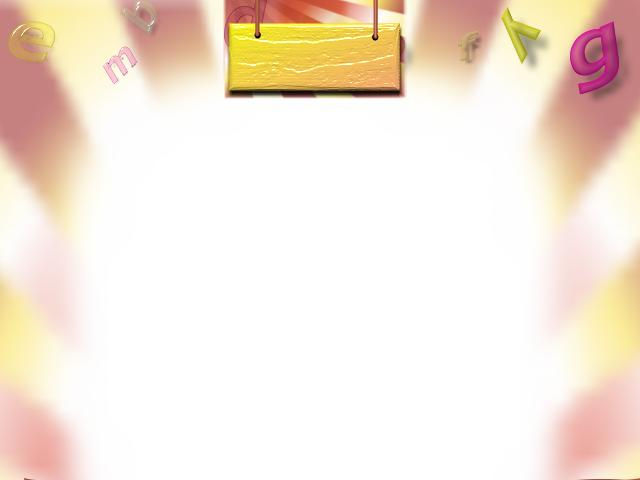 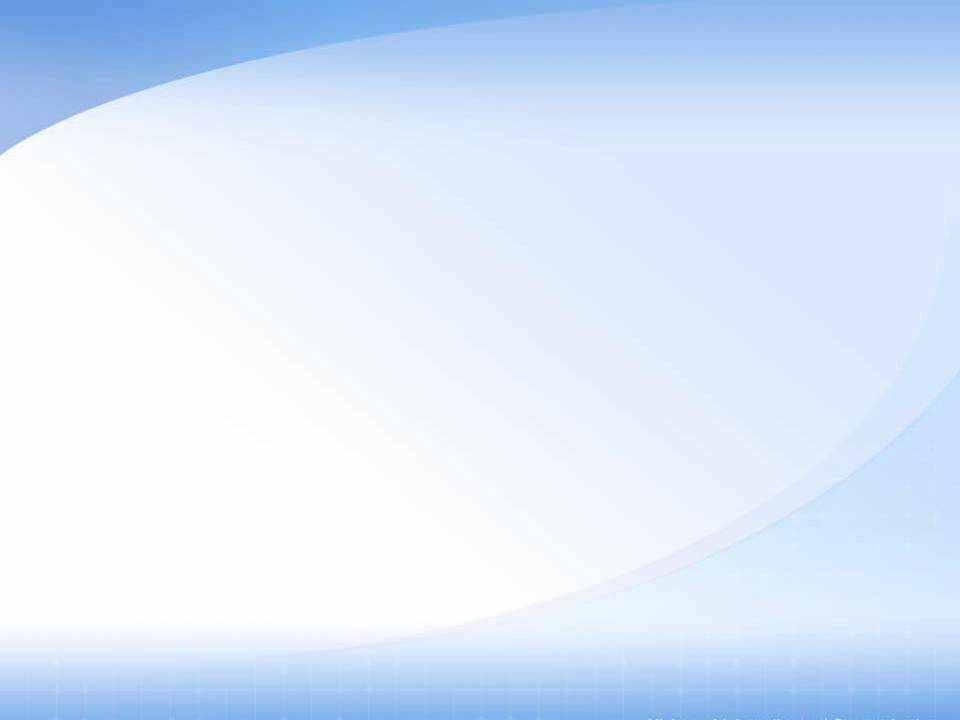 笔算乘法
145×12=
1740
1 4 5
×     1 2
￣￣￣￣￣￣
1.先用两位数个位上的数与
另一个因数的每一位依次相
乘，所得积的末位同个位对
齐。
2 9 0
……
2乘145的积
2.再用两位数十位上的数
与另一个因数的每一位依次
相乘，所得积的末位同十位
位对齐。
1 4 5
……
10乘145的积
￣￣￣￣￣￣
1 7 4 0
……
12乘145的积
3、然后把两次乘得的数加起来。
归纳：
三位数乘以两位数的乘法计算方法
1.先用两位数个位上的数去乘另一个因数，得数的末位和两位数的个位对齐。
2.再用两位数十位上的数去乘另一个因数，得数的末位和两位数的十位对齐。
3.然后把两次乘得的数加起来。
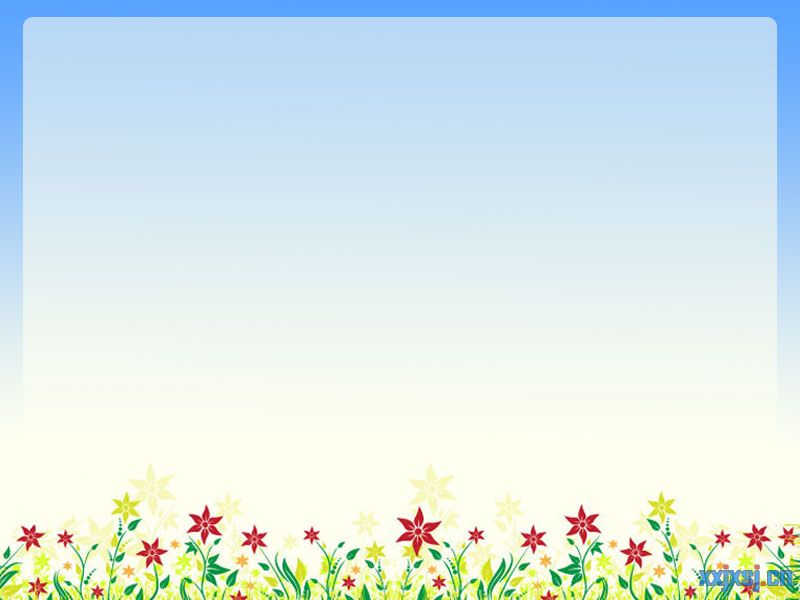 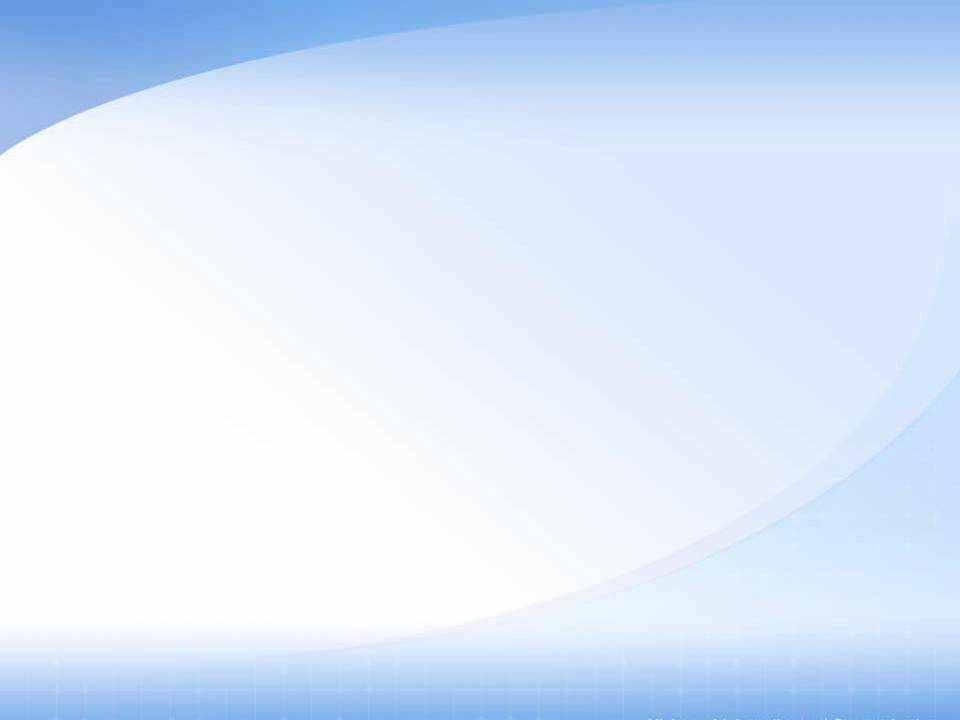 选择正确答案
（1）243×12在竖式计算中，十位上的1乘243得（          ）。
B
A  243      B   2430       C   472
A
（2）512×29的积最接近（          ）。
A  15000      B   10000       C   1500
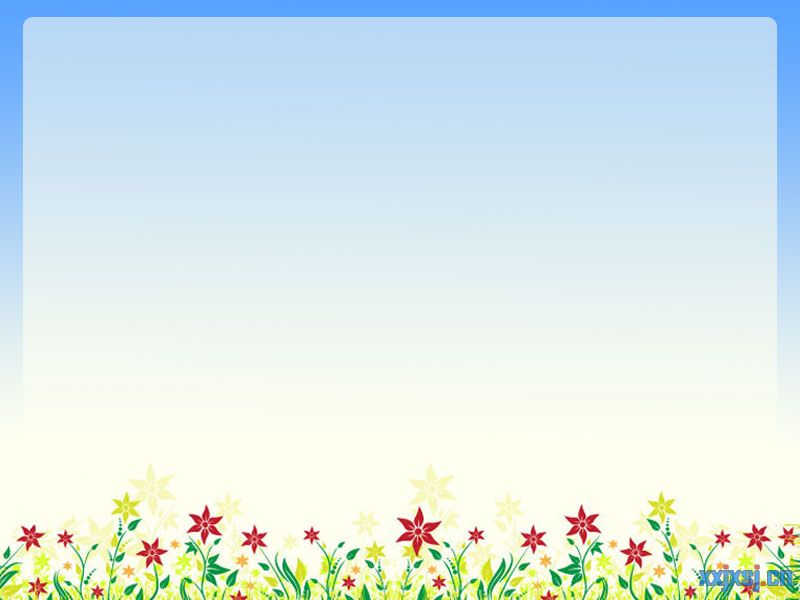 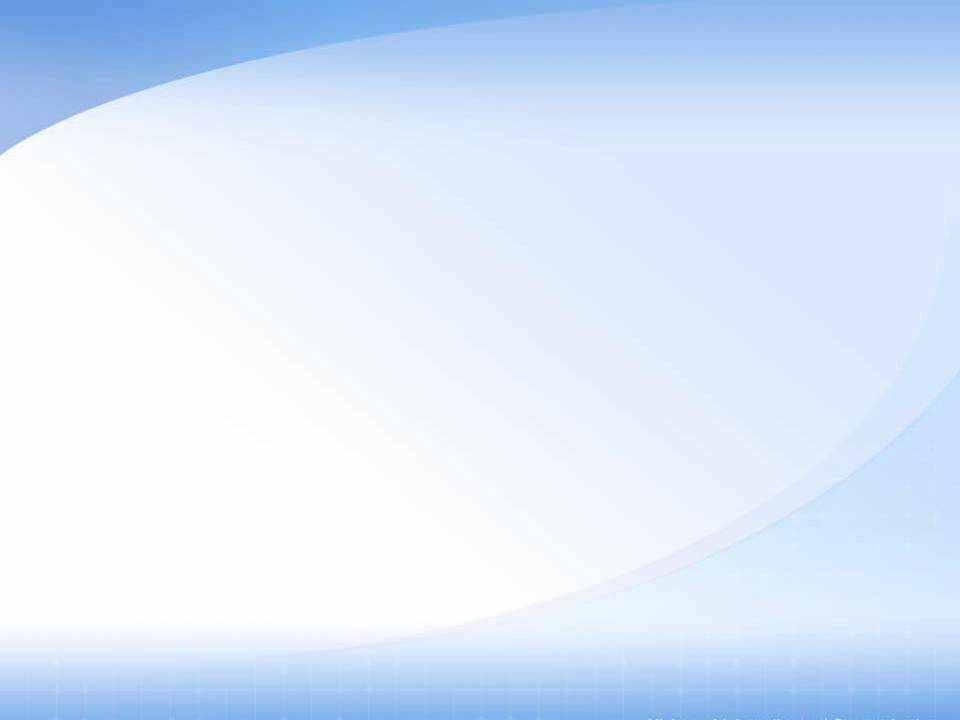 1 3 4
×
1 6
8 0 4
积的书写
位置错误
…
1 3 4
9 3 8
〖   〗
判断正误
1
×
发生这些错误的原因是什么?
2 4 6
×
3 4
…
8 6 4
6 2 8
7 1 4 4
〖   〗
没有满
十进一
×
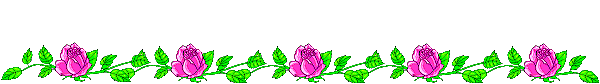 今天的收获
这节课我们学了什么？有哪些收获?
贺州市八步龙山小学录制2016年5月12日